A bagoly
Fekete István
Készítette: Pakayné Péter Krisztina
Slide Title
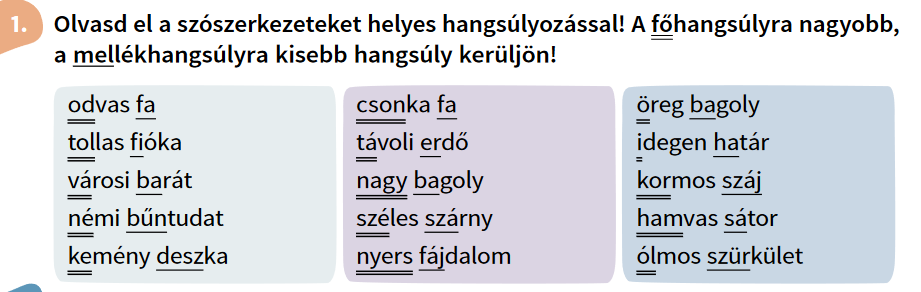 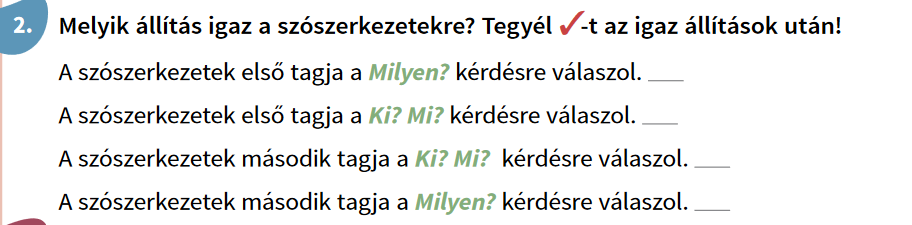 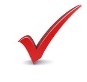 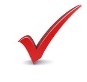 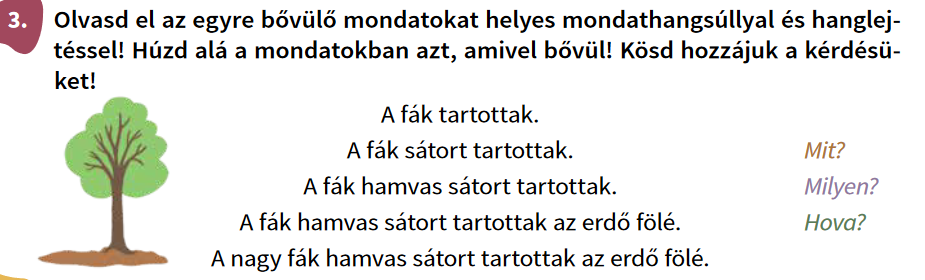 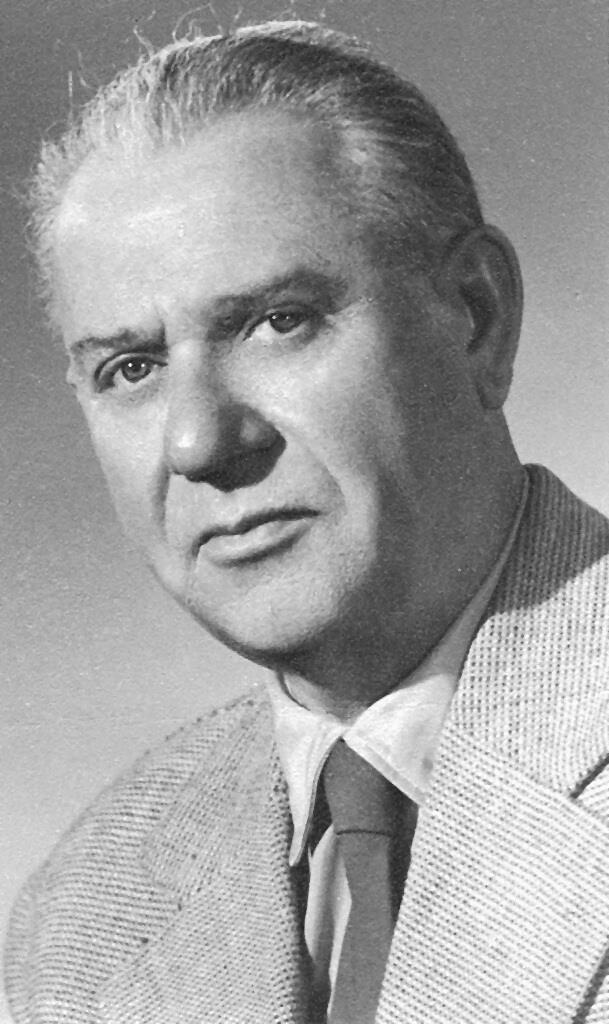 Fekete István József Attila-díjas magyar író, számos regény, ifjúsági könyv és állattörténet írója. Barátjával, Csathó Kálmánnal együtt az „erdész-vadász irodalom” egyik legismertebb művelője. Jókai mellett minden idők legolvasottabb magyar írója. Fia, ifj. Wikipédia
Született: 1900. január 25., Gölle
Meghalt: 1970. június 23., Budapest
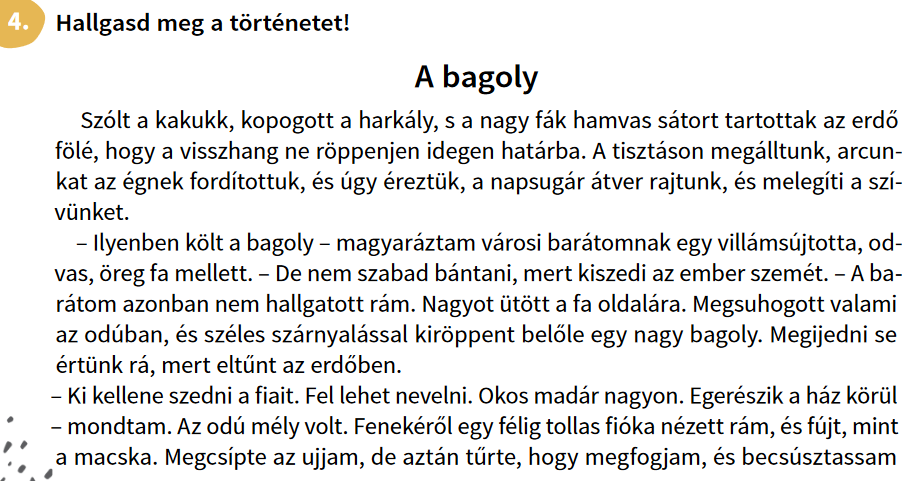 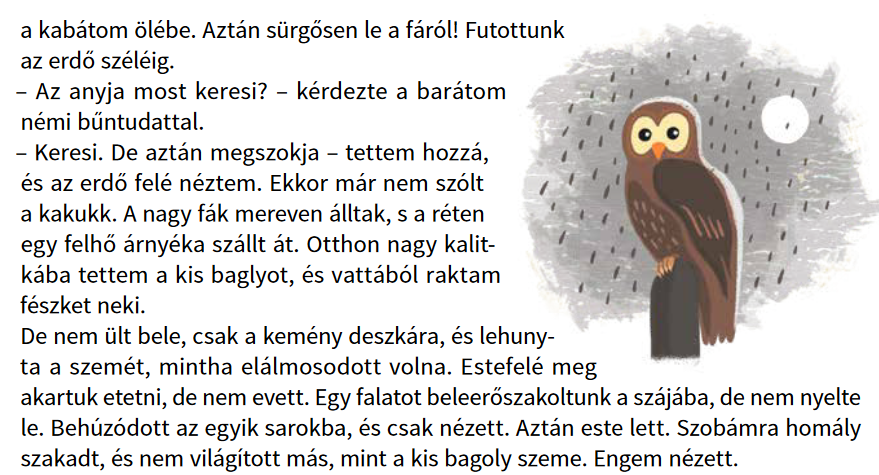 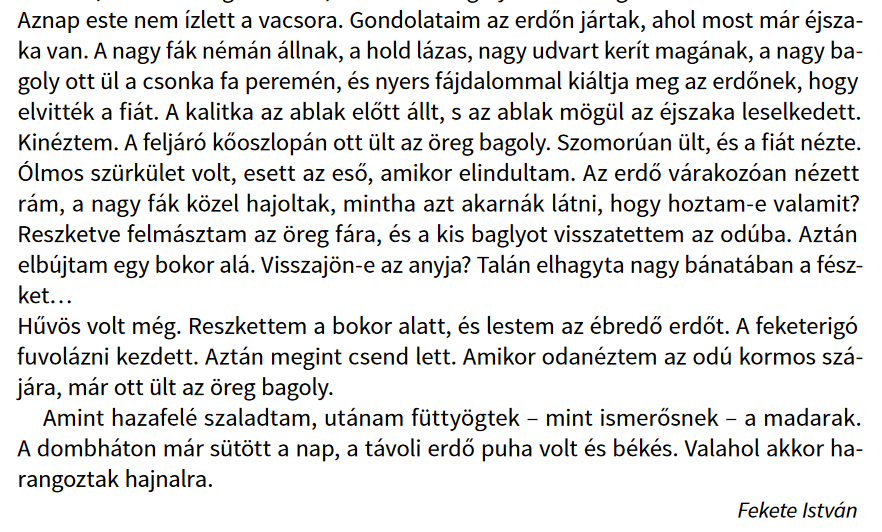 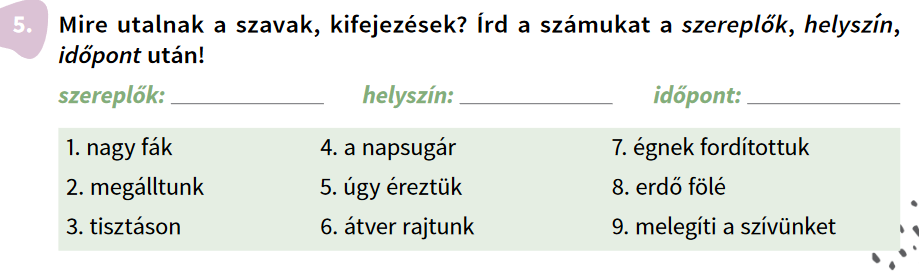 5.
2.
4.
9.
8.
7.
6.
1.
3.
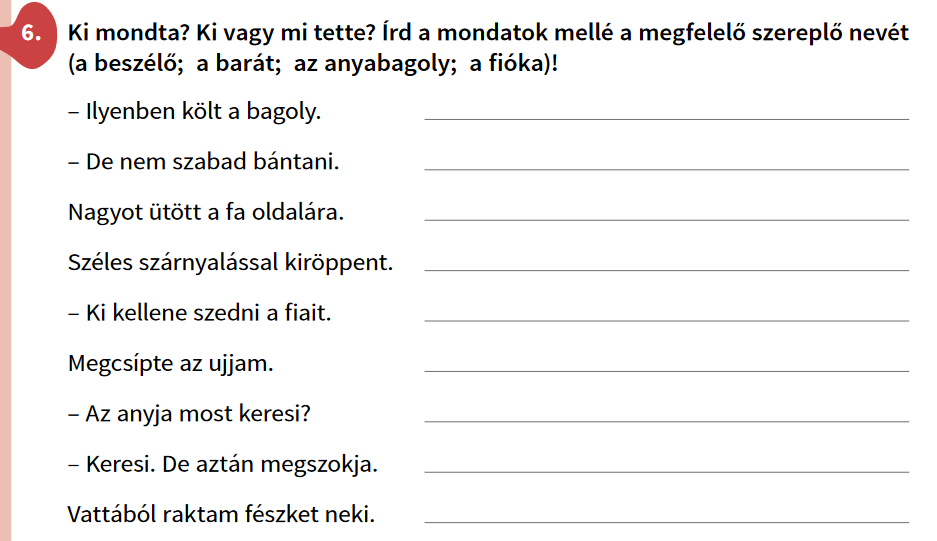 beszélő
beszélő
barát
anyabagoly
beszélő
fióka
barát
beszélő
beszélő
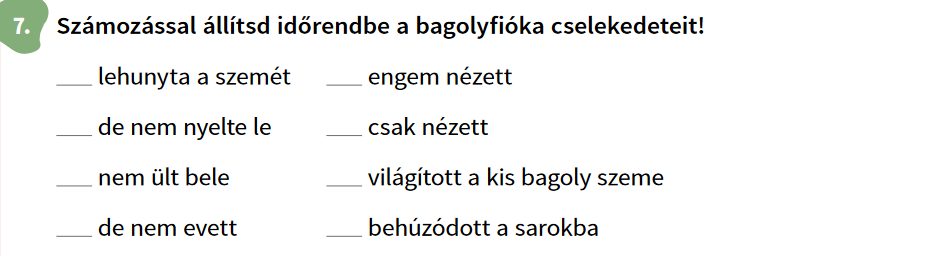 2.
8.
4.
6.
1.
7.
3.
5.
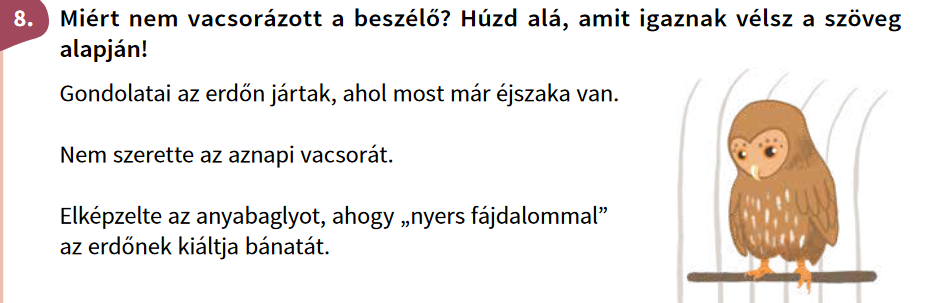 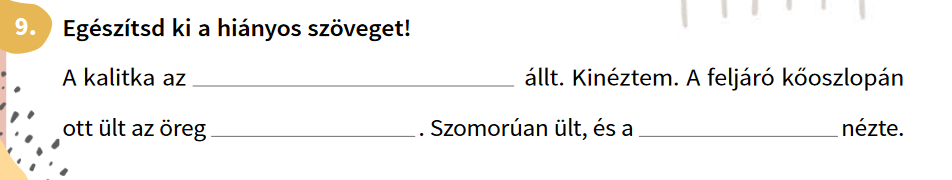 ablak előtt
bagoly
fiát
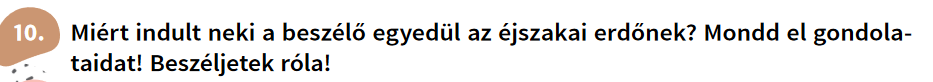 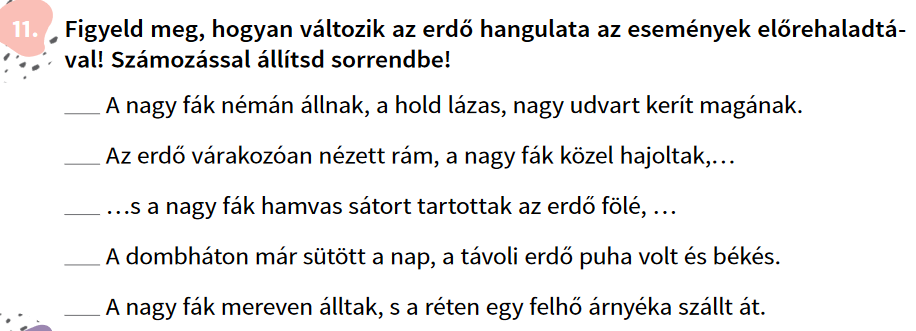 3.
4.
1.
5.
2.
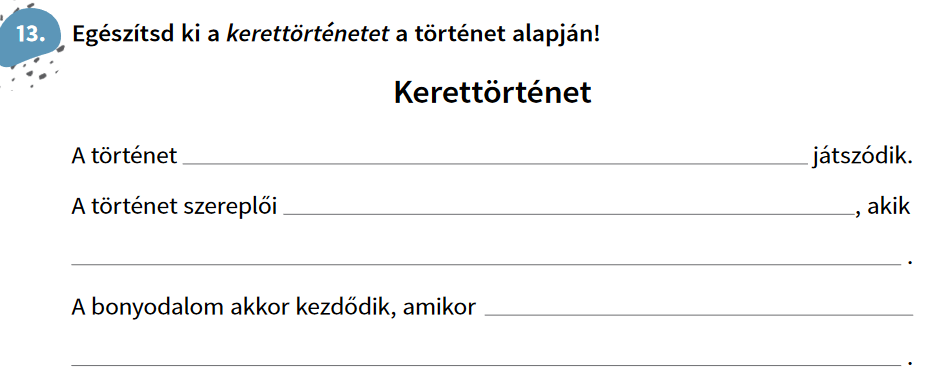 az erdőben és otthon
a beszélő és a barát
megálltak egy bagoly odújánál
a fiókát kivette
az odúból és a kabátja ölébe tette
otthon kalitkába tette, de a
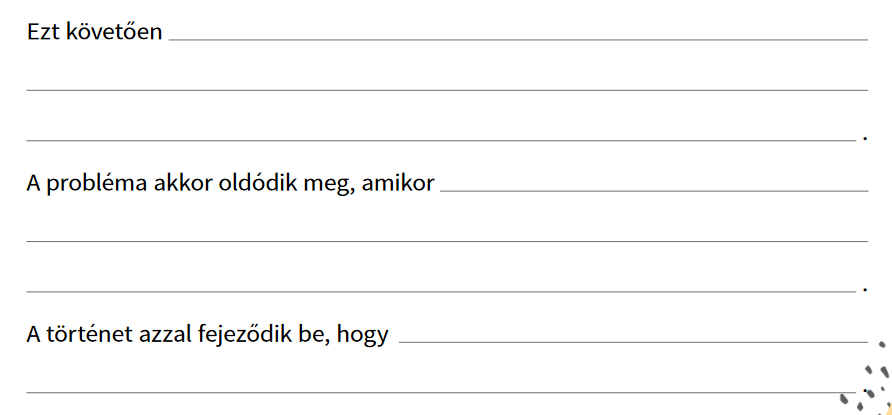 fióka csak lehunyta a szemét, nem
evett és csak a sarokban ült
a kis baglyot
visszatette az odúba
az öreg bagoly
visszaszállt a fára az odú elé